ENERGIJA VJETRA
Markus Meier 1.a
Pomoću vjetroelektrana dobivamo električnu energiju.
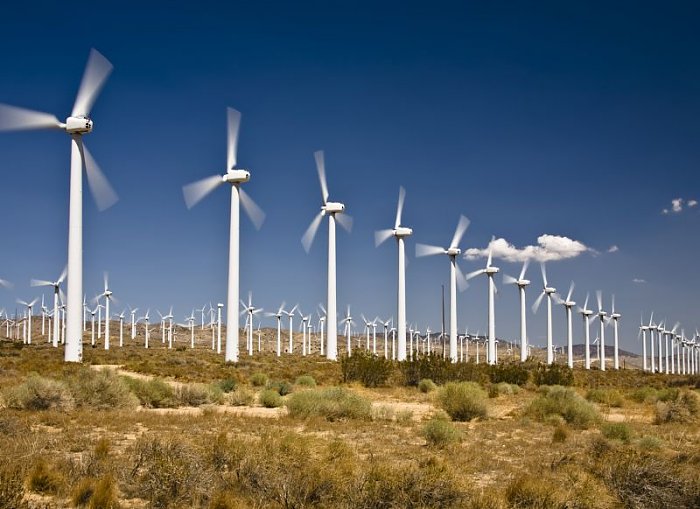 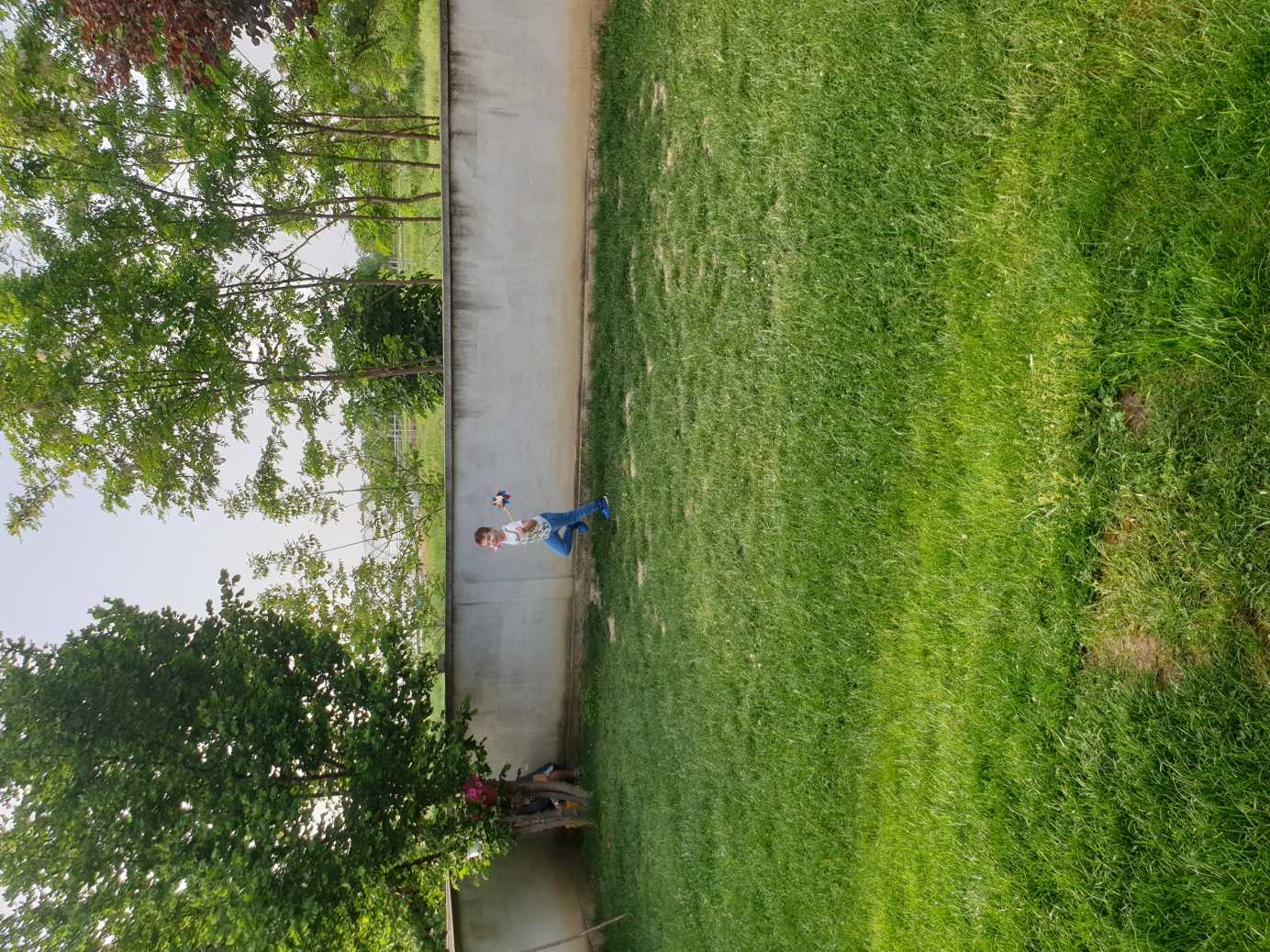 Postoje vjetrenjače koje koristimo za pumpanje vode ili mljevenje žitarica.
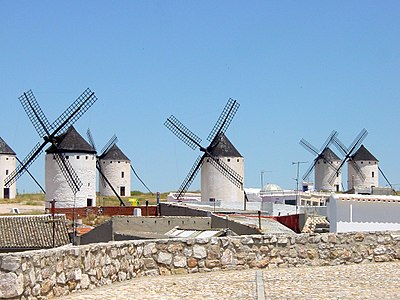 KRAJ 